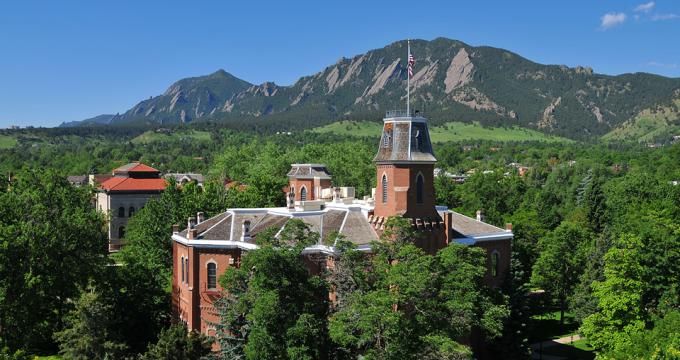 Acknowledgements: This research has benefited from research, administrative, and computing support provided by the University of Colorado Population Center (Project P2CHD066613), funded by the Eunice Kennedy Shriver National Institute of Child Health and Human Development. The content is solely the responsibility of the authors and does not necessarily represent the official views of the University of Colorado, CUPC or NIH.
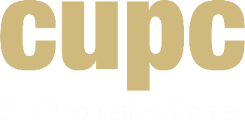 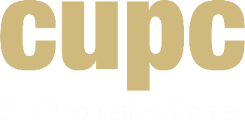 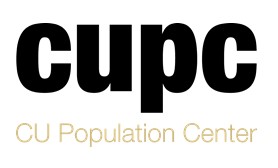